Тема НОД: «Трудно птицам зимовать, надо птицам помогать!»
Вторая младшая группа
Воспитатель: Тарасова А.Б.
Зима
Признаки зимы
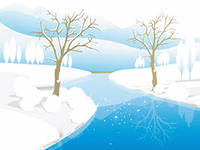 Зима в лесу
Зимующие птицы
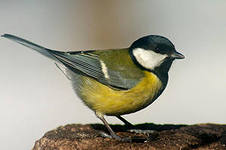 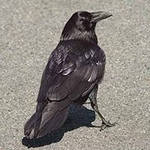 Кормушки для птиц
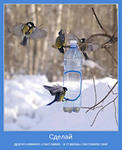 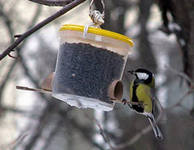 Корм для птиц
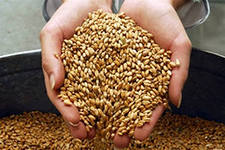 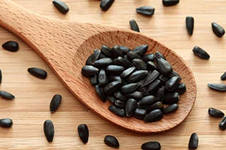 Берегите природу!